Institute for Cyber Security
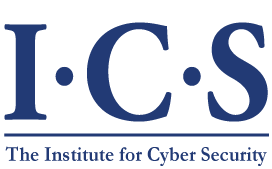 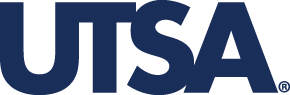 The GURAG Administrative Model for User and Group Attribute Assignment
Prof. Ravi Sandhu
Executive Director and Endowed Chair

10th International Conference on Network and System Security (NSS)
September 28-30, 2016

ravi.sandhu@utsa.edu
www.profsandhu.com

Maanak Gupta and Ravi Sandhu
Department of Computer Science
© Ravi Sandhu
World-Leading Research with Real-World Impact!
1
Attribute Based Access Control (ABAC)
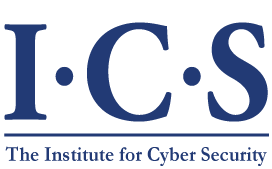 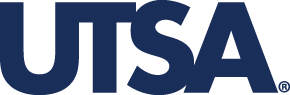 Attribute Based Access Control
 requires attributes of entities to make access control decisions. 
 provides flexible and fine grained access control
 needs attributes (characteristics of entities) to be assigned by security administrators before access policies can be enforced.
 Several models have been developed
ABACa model [DBSec12]
Attribute based encryption (ABE) [CCS06]
Logical Based Framework for ABAC [FMSE04]
Attributed based AC for web services [ICWS'05]
Guide to ABAC Definitions and Considerations [NIST SP 800-162]
etcetera!!
© Ravi Sandhu
World-Leading Research with Real-World Impact!
2
ABAC Administration
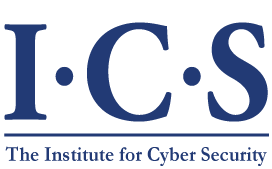 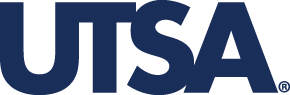 GURA (Single User, Single Attribute Value Assignment)
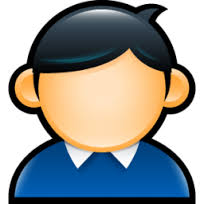 Single value
Attribute Value
assign or delete
satisfy condition
User
Administrator
Multiple values
Attribute Value
assign or delete
Who ?
Prerequisite Cond.
HGABAC
Attribute Value
assign or delete
Attribute Value
Multiple values
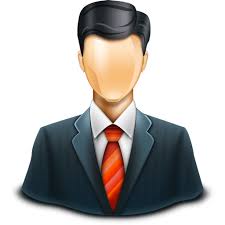 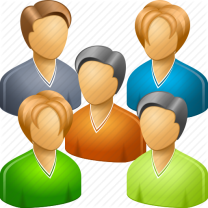 Single value
satisfy condition
Attribute Value
assign or delete
Administrator
Multiple Users
© Ravi Sandhu
World-Leading Research with Real-World Impact!
3
Redefined HGABAC
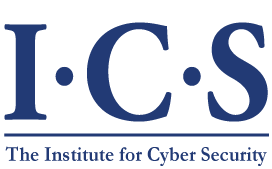 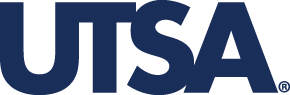 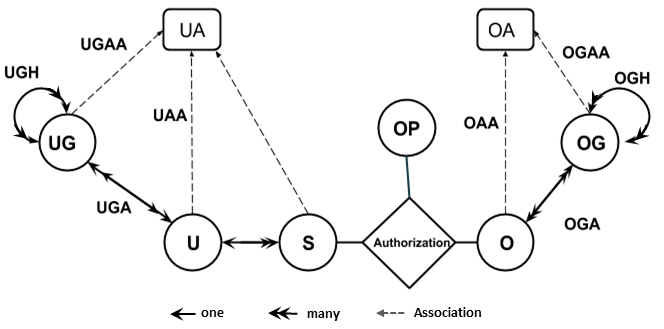 U: User
UG: User-Group
S: Subject
UA: User Attributes
O: Object
OG: Object-Group
OA: Object Attributes
OP: Operation (Actions)
[Servos et al] proposed Hierarchical Group and Attribute based    Access Control (HGABAC) operational model
Introduces the notion of User and Object Groups
Core advantage is simplified administration of attributes
User and Objects are assigned set of attributes in one go as compared to single assignment at a time.
© Ravi Sandhu
World-Leading Research with Real-World Impact!
4
Example User-Group Hierarchy
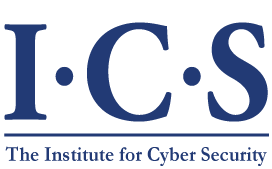 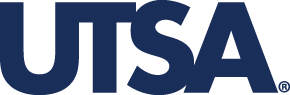 Attribute Inheritance
Senior Groups inherit attributes from junior group
Graduate group (G) is senior to CSD and UN
G inherits attributes from both CSD and UN
example: ‘univId’ and ‘college’ attribute for G inherited from UN and CSD
User assigned to group G will have direct attributes and attributes from G
© Ravi Sandhu
World-Leading Research with Real-World Impact!
5
GURAG Administrative Model
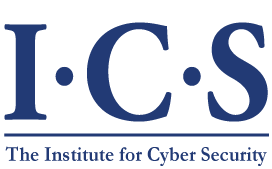 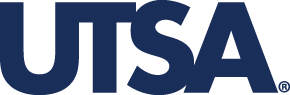 This paper proposes the first administration model for HGABAC model referred as GURAG.
GURAG Sub Models
UAA: User Attribute Assignment
UGAA: User Group Attribute Assignment
UGA: User to User-Group Assignment
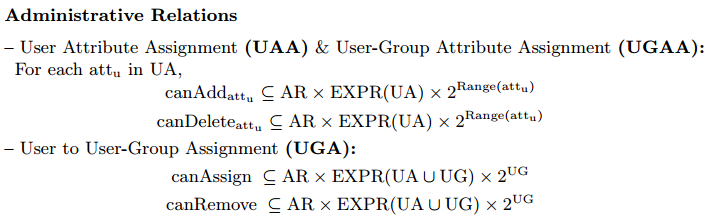 © Ravi Sandhu
World-Leading Research with Real-World Impact!
6
User Attribute Assignment (UAA)
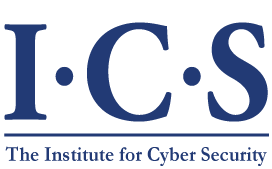 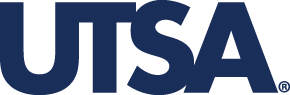 Example UAA rules
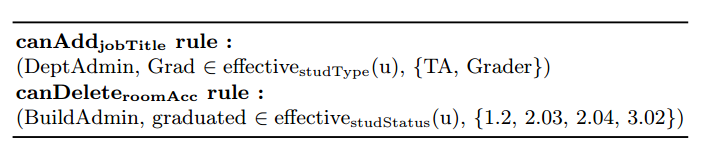 Administrative Role
Prerequisite Condition
Allowed values
Rule 1: Administrative Role DeptAdmin (or senior) can add any value in {TA, Grader} to user attribute ‘jobTitle’ if the user’s ‘studType’ attribute includes ‘Grad’ value.
Common Policy Expression Language:

 



EXPR(UA) in UAA:
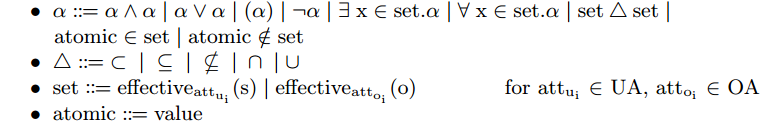 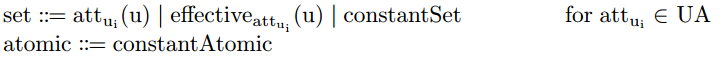 © Ravi Sandhu
World-Leading Research with Real-World Impact!
7
User Group Attribute Assignment
 (UGAA)
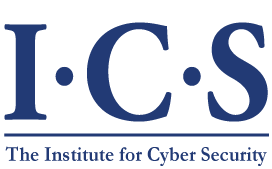 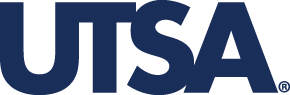 Example UGAA rules
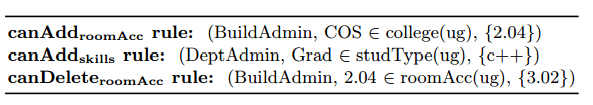 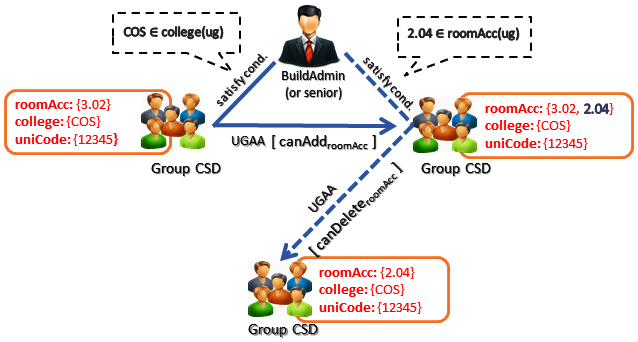 EXPR(UA) in UGAA:
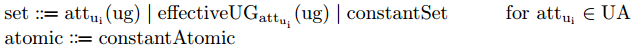 © Ravi Sandhu
World-Leading Research with Real-World Impact!
8
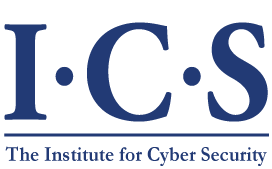 User to User-Group Assignment (UGA)
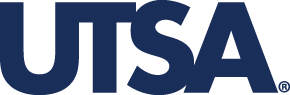 Example UGA canAssign rules:
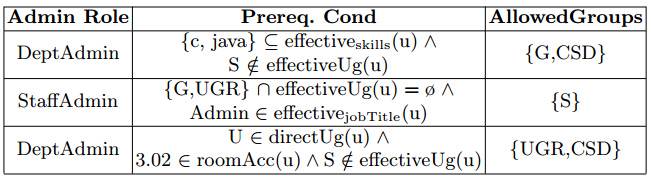 Example UGA canRemove rules:
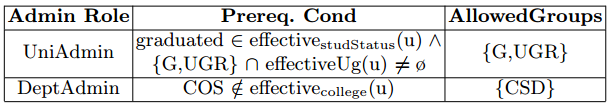 EXPR(UA ∪ UG) 
        in UGA:
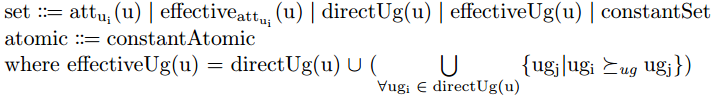 © Ravi Sandhu
World-Leading Research with Real-World Impact!
9
User to User-Group Assignment (UGA)
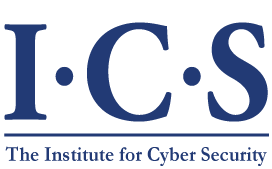 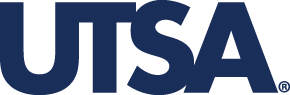 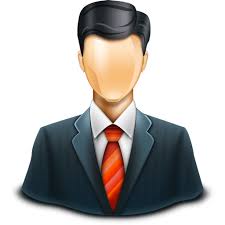 Prerequisite Cond:
{c,java} ⊆ effectiveskills (u) ∧ 
S ∉ effectiveUg (u)
1
satisfy cond.
DeptAdmin 
(or senior)
direct & effective attributes
effective attributes
UGA
2
studType: {Grad}
roomAcc: {2.03, 2.04, 3.02}
userType: {student}
college: {COS}
univId: {12345}
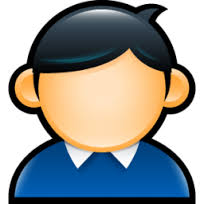 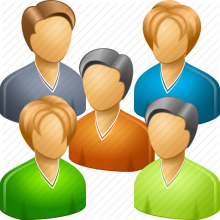 studId: {abc12}
skills: {c,java}
roomAcc: {1.2}
3
GRADUATE GROUP (G)
USER
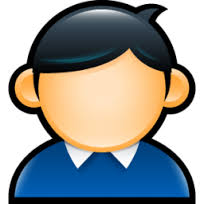 studId: {abc12}
skills: {c,java}
roomAcc: {1.2, 2.03, 2.04, 3.02}
studType: {Grad}
userType: {student}
college: {COS}
univId: {12345}
USER
effective attributes
Here the user has been assigned set of attributes by group G membership, in lieu of single attribute assignment, making attribute administration easy.
© Ravi Sandhu
World-Leading Research with Real-World Impact!
10
GURAG Model Extensions
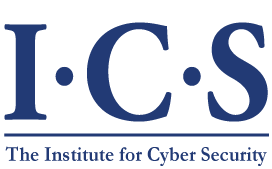 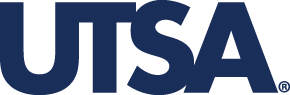 Weak Removal versus Strong Removal

                   
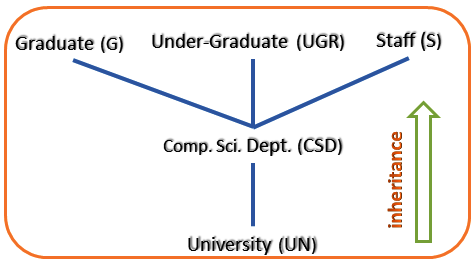 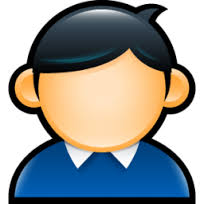 weak
USER
Weak Removal will not impact implicit membership
After removal from CSD, user still inherits attribute of CSD through G.

Strong Removal will remove both explicit and implicit memberships
User will be removed from G, if removed from CSD and authorized by rules.
© Ravi Sandhu
World-Leading Research with Real-World Impact!
11
GURAG Model Extensions
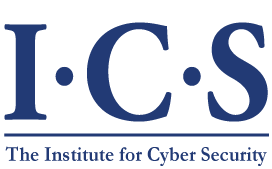 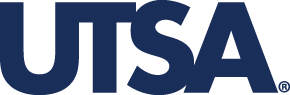 Weak Removal versus Strong Removal
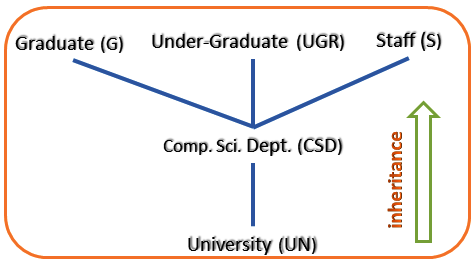 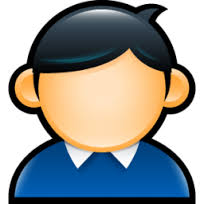 strong
USER
Weak Removal will not impact implicit membership
After removal from CSD, user still inherits attribute of CSD through G.

Strong Removal will remove both explicit and implicit memberships
User will be removed from G, if removed from CSD and authorized by rules.
© Ravi Sandhu
World-Leading Research with Real-World Impact!
12
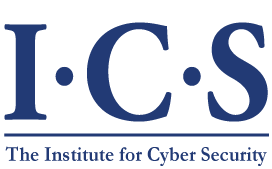 GURAG Model Extensions
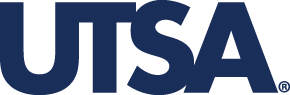 Inherited Value Deletion in User
Inherited Value Deletion in User Group
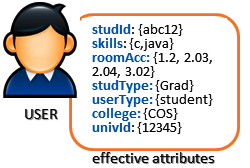 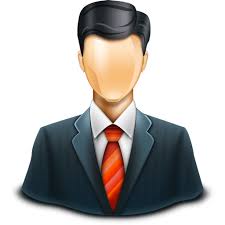 1
effective attributes
canDeleteunivId
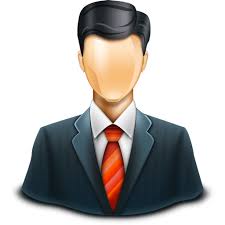 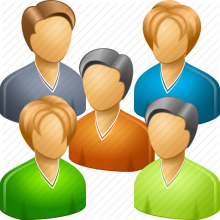 1
studType: {Grad}
roomAcc: {2.03, 2.04, 3.02}
userType: {student}
canDeleteuserType
2
canRemove
ADMIN ROLE
GROUP (G3)
canDeleteuserType
2
2
inherited value
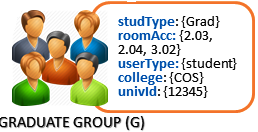 roomAcc: {2.04, 3.02}
userType: {student}
roomAcc: 
{2.03}
userType: 
{student}
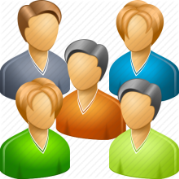 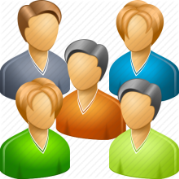 GROUP (G2)
GROUP (G1)
Deleting an inherited value from a user will require to remove the membership of a user from all the user groups from where the value is inherited.
Deleting an inherited value from a user group will require the deletion of value from all the junior groups which have value directly assigned.
Note: Administrative Rules must exist to authorize operations.
© Ravi Sandhu
World-Leading Research with Real-World Impact!
13
Discussions and Future Work
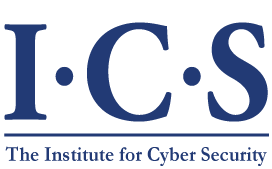 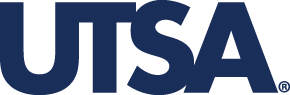 Advantage:
Simplified distributed attribute administration.
RBAC advantage inherited.
Limitations:
Cascading pre-assignment of attributes may lead to some values assignment not essentially required by the entity.
UGA may require multiple pre-assignments of junior group to assign senior group, though the same inheritance can be achieved by senior group membership only.
Future Work: 
 Reachability Analysis for GURAG	
 User and Object Group hierarchy administration.
 Attribute based User and Group attribute management.
© Ravi Sandhu
World-Leading Research with Real-World Impact!
14
Institute for Cyber Security
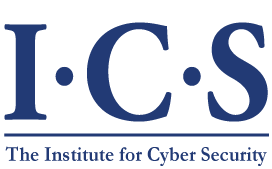 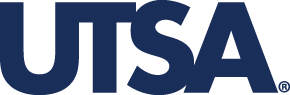 Thank you!!
Any Questions??
© Ravi Sandhu
World-Leading Research with Real-World Impact!
15